The AlgorithmicsofProbabilistic AutomataWeak Bisimulation
Andrea Turrini
Saarland University

based on a joint work with
Holger Hermanns
Probabilistic Automata (PA)
s
coin
coin
f
u
retry
flip
flip
flip
8/16
8/16
12/16
4/16
tf
tu
hf
hu
n
sms
sms
sms
sms
sms
beepf
flashf
flashu
beepu
vibrate
Probabilistic Automata (PA)
PA = (Q, q0, E, H, D)
Transition relation
 D  Q  (E        )          (Q)
Disc
 H

Internal (hidden) actions
External actions: E  H = 
Initial state: q0  Q
States
Weak bisimulation
m  R r
[JL91]

C  Q/R . m (C) = r (C)
Weak bisimulation between A1 and A2

Equiv. Rel. R  Q  Q
Q = Q1  Q2, such that
 s, t, a,     
r
m
a
s
m
+
R
R
s0
a
t
r
t
t
p
1-p
s1
s2
t1
b
b
b
s3
s4
t3
Bisimulation(A1, A2) 
W := {Q1  Q2}
(C, a) := FindSplit(W) 
while C   do 
W := Refine(W, a, C) 
(C, a) := FindSplit(W) 
return W
+
Usual decision procedure
FindSplit(W) 
for each (s, a,    )  D1  D2 
for each t  [s]W
if there does not exist     such that t                 and     W   		return ([s]W, a) 
return (, a)
m
N
+
N
N
r
a
m
r
r
N = max (| D1  D2 |, | Q1  Q2 |)
+
+
Weak transition
s
coin
coin
f
u
retry
flip
flip
flip
8/16
8/16
12/16
4/16
tf
tu
hf
hu
n
sms
sms
sms
sms
sms
beepf
flashf
flashu
beepu
vibrate
{beep: 5/16, flash: 7/16, vibrate: 4/16}
{beep: 2/16, flash: 2/16, vibrate: 12/16}
How many weak transitions?
t
t
t
t
t
t
t
t
t
t
C00: bbbbb
C01: bbbbt
C02: bbbtb
C30: ttttb
C31: ttttt
Weak transition as Flow
s
coin
coin
f
u
retry
flip
flip
flip
8/16
8/16
12/16
4/16
tf
tu
hf
hu
n
sms
sms
sms
sms
sms
beepf
flashf
flashu
beepu
vibrate
{beep: 5/16, flash: 7/16, vibrate: 4/16}
Weak transition vs. Flow Problem
s
coin
coin
16/16
f
16/16
16/16
u
retry
flip
flip
flip
8/16
8/16
12/16
4/16
16/16
tf
tu
hf
hu
n
sms
sms
sms
sms
sms
16/16
16/16
16/16
16/16
16/16
beepf
flashf
flashu
beepu
vibrate
{beep: 0/16, flash: 16/16, vibrate: 0/16}
Flow as Linear Programming Problem
1
min S fi
under constraints
f0
s
f1
f4
8/16
8/16
0 ≤ fi ≤ ci (< )
f0 + f8 = f1 + f4
f1 = f2 + f3 
f2 = f9
f3 = f10
f4 = f5 + f6 + f7 
f5 = f8 + f11 
f6 = f12 
f7 = f13
f
u
4/16
0
4/16
4/16
3/16
f2
f3
f8
f5
f6
f7
1/16
8/16
8/16
12/16
4/16
tf
tu
hf
hu
n
Polynomial!
4/16
4/16
4/16
3/16
1/16
f9
f10
f11
f12
f13
vibrate
beepf
flashf
flashu
beepu
✓
{beep: 5/16, flash: 7/16, vibrate: 4/16}
f0 = 1
f9 + f12 = 5/16
f10 + f11 = 7/16
f13 = 4/16
f2 = 8/16(f2 + f3)
f3 = 8/16(f2 + f3)
f5 = 12/16(f5 + f6)
f6 = 4/16(f5 + f6)
s
Complexity:
#variables  O(|Q||D|)
#constraints  O(|Q||D|)
beep
flash
vibrate
Usual decision procedure
Bisimulation(A1, A2) 
W := {Q1  Q2}
(C, a) := FindSplit(W) 
while C   do 
W := Refine(W, a, C) 
(C, a) := FindSplit(W) 
return W
+
FindSplit(W) 
for each (s, a, m)  D1  D2 
for each t  [s]W
if there does not exist r  such that t              r  and  m W r		return ([s]W, a) 
return (, a)
N
+
N
N
Polynomial
a
Polynomial!
N = max (| D1  D2 |, | Q1  Q2 |)
+
+
From bisimulation to minimal automaton
A = (Q,   q0,     E, H, D)
zeroconf-nt: |Q| = 670, |D| = 827
Quotienting
QA = (W, [q0]W, E, H, DW)
zeroconf-nt: |W| = 41, |DW| = 55
Transition reduction
mA = (W, [q0]W, E, H, DW)
zeroconf-nt: |W| = 41, |DW| = 52
Adding costs to PA
c
s
d
1
1
…
h0
h1
hn-1
hn
tr
tr
tr
tr
r2
r2
r2
r2
p
p
p
p
1-p
1-p
1-p
1-p
C(csh0) = 1 x 1
C(h0trh1) = r2 x p
C(h0trh0trh1) = (r2 + r2) x (1-p) x p
r2 / p
C(h0trh0trh0trh1) = (r2 + r2 + r2) x (1-p) x (1-p) x p
C((h0tr)ih1) = (i + 1) x r2 x (1-p)i x p
Overall cost: 1 + nr2/p + 1
Adding costs to PA
c
s
d
1
1
…
h0
h1
hn-1
hn
tr
tr
tr
tr
r2
r2
r2
r2
Polynomial!
p
p
p
p
p
p
p
p
0
1-p
1-p
1-p
1-p
1-p
1-p
1-p
1-p
1
c
1
1
r2
r2
r2
r2
…
h0
h1
hn-1
hn
1
1
1
1
1
1
r2
r2
r2
r2
c
(1-p) / p
(1-p) / p
(1-p) / p
(1-p) / p
0
1
Minimum cost equals optimal LP solution
Nondeterminism and Cost PA
c
s
d
1
1
h2
h0
h1
h3
h4
t5
t5
t4
t4
t4
t5
t5
t4
52
52
52
52
p
p
p
p
p
p
p
p
1-p
1-p
1-p
1-p
1-p
1-p
1-p
1-p
o
0
o
o
o
0
0
0
q2
q1
q3
q4
q5
42
42
42
42
2 + 89/p  cost  2 + 100/p
Comparing Cost PA
c
 2 + 89/p
s
d
1
1
h2
h0
h1
h3
h4
o
0
o
t4
t4
t4
t5
t5
t4
t4
t4
t4
t4
t5
t5
t4
o
o
52
52
52
52
0
0
0
p
p
p
p
p
p
p
p
p
p
p
p
p
q2
q1
q3
q4
q5
1-p
1-p
1-p
1-p
1-p
1-p
1-p
1-p
1-p
1-p
1-p
1-p
1-p
w
42
42
42
42
s
d
1
1
2 + 80/p
k2
k0
k1
k3
k4
k5
42
42
42
42
42
Minor Cost Weak Bisimulation
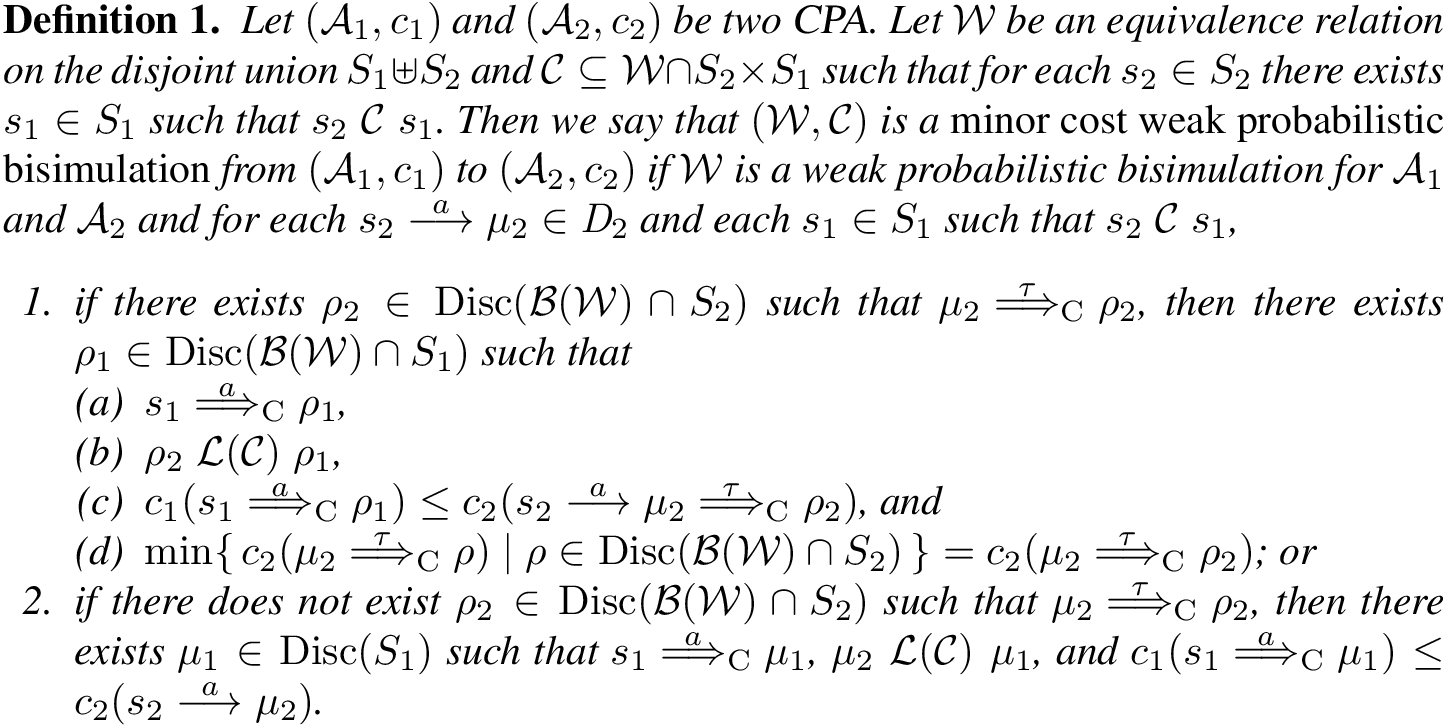 Comparing Cost PA
c
 2 + 89/p
s
d
1
1
h2
h0
h1
h3
h4
o
0
o
t4
t4
t4
t5
t5
t4
t4
t4
t4
t4
t5
t5
t4
o
o
52
52
52
52
0
0
0
p
p
p
p
p
p
p
p
p
p
p
p
p
q2
q1
q3
q4
q5
1-p
1-p
1-p
1-p
1-p
1-p
1-p
1-p
1-p
1-p
1-p
1-p
1-p
w
42
42
42
42
s
d
1
1
2 + 80/p
k2
k0
k1
k3
k4
k5
42
42
42
42
42
Conclusion
Weak transitions as LP problems
Polynomial decision procedure for PAweak probabilistic bisimulation
Minimal automaton
Cost  decorated PA
Prototypical implementation

Extensions of LP approach
Specific weak transitions, hyper-transitions, 
	restricted transitions, equivalence matching, …
MDP multi-objective reachability
Interval multi-objective reachability
Multi-objective reachability in interval models
Base for other models: Markov Automata
Decision procedure in practice
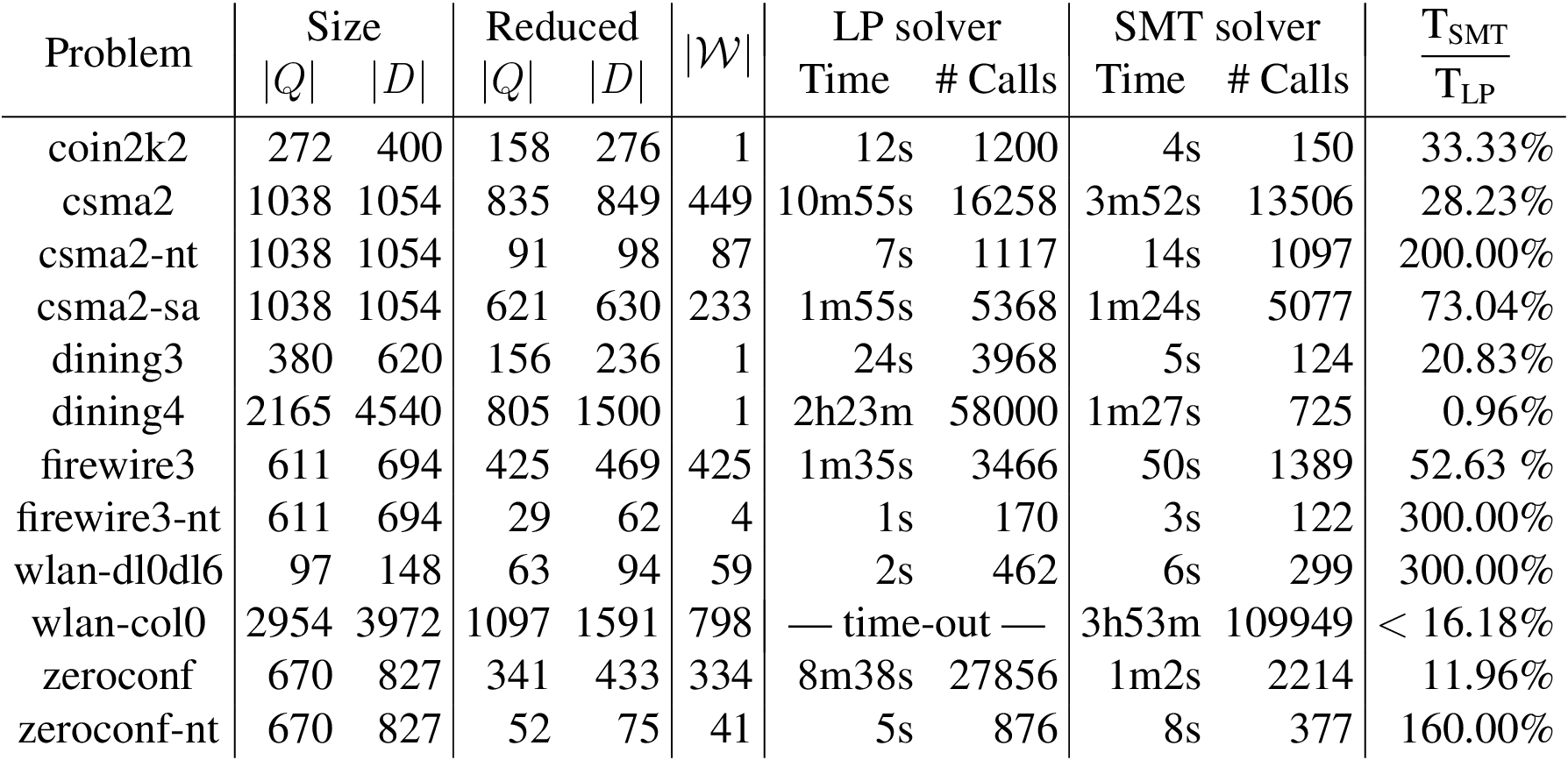 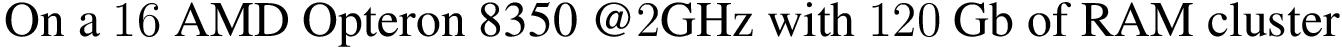 Bisimulation(A1, A2) 
W := {Q1  Q2}
(C, a) := FindSplit(W) 
while C   do 
W := Refine(W, a, C) 
(C, a) := FindSplit(W) 
return W
+
Usual decision procedure
FindSplit(W) 
for each (s, a,    )  D1  D2 
for each t  [s]W
if there does not exist     such that t                 and     W   		return ([s]W, a) 
return (, a)
m
N
+
N
N
r
a
m
r
r
N = max (| D1  D2 |, | Q1  Q2 |)
+
+
How many weak transitions?
s
coin
coin
f
u
retry
flip
flip
flip
8/16
8/16
12/16
4/16
tf
tu
hf
hu
n
sms
sms
sms
sms
sms
beepf
flashf
flashu
beepu
vibrate
How many weak transitions?
t
t
t
t
t
t
t
t
t
t
C00: bbbbb
C01: bbbbt
C02: bbbtb
C30: ttttb
C31: ttttt
Usual decision procedure
Bisimulation(A1, A2) 
W := {Q1  Q2}
(C, a) := FindSplit(W) 
while C   do 
W := Refine(W, a, C) 
(C, a) := FindSplit(W) 
return W
+
FindSplit(W) 
for each (s, a, m)  D1  D2 
for each t  [s]W
if there does not exist r  such that t              r  and  m W r		return ([s]W, a) 
return (, a)
N
+
N
N
Polynomial
a
Polynomial!
N = max (| D1  D2 |, | Q1  Q2 |)
+
+
From bisimulation to minimal automaton
A = (Q,   q0,     E, H, D)
zeroconf-nt: |Q| = 670, |D| = 827
Quotienting
QA = (W, [q0]W, E, H, DW)
zeroconf-nt: |W| = 41, |DW| = 55
Transition reduction
mA = (W, [q0]W, E, H, DW)
zeroconf-nt: |W| = 41, |DW| = 52
Weak transition as SMT problem
min S fi
under constraints
0 ≤ fi ≤ ci (< )
f0 + f8 = f1 + f4
f1 = f2 + f3 
f2 = f9
f3 = f10
f4 = f5 + f6 + f7 
f5 = f8 + f11 
f6 = f12 
f7 = f13
assert
declare-fun fi () Real
f0 = 1
f9 + f12 = 5/16
f10 + f11 = 7/16
f13 = 4/16
f2 = 8/16(f2 + f3)
f3 = 8/16(f2 + f3)
f5 = 12/16(f5 + f6)
f6 = 4/16(f5 + f6)
assert
assert
assert
assert
assert
assert
assert
assert
assert
assert
assert
assert
assert
assert
assert
assert